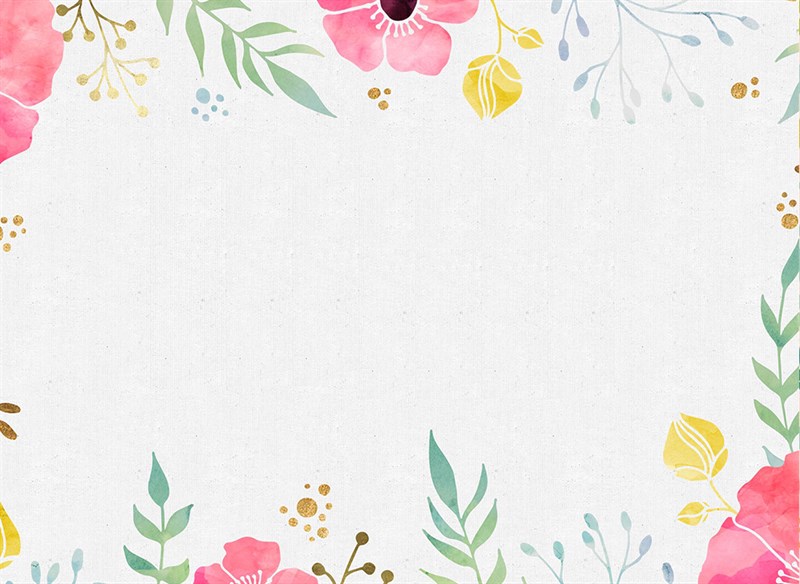 PHÒNG GIÁO DỤC ĐÀO TẠO QUẬN LONG BIÊN
MĨ THUẬT LỚP 1
TUẦN 32
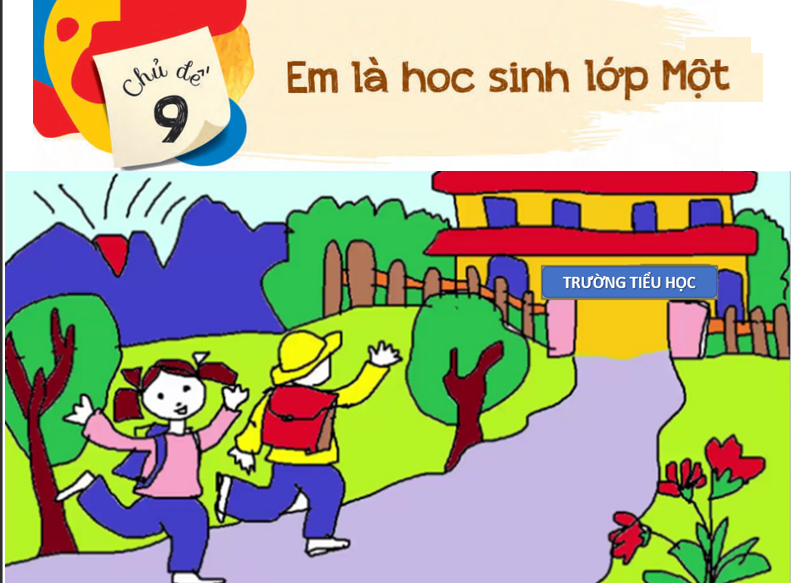 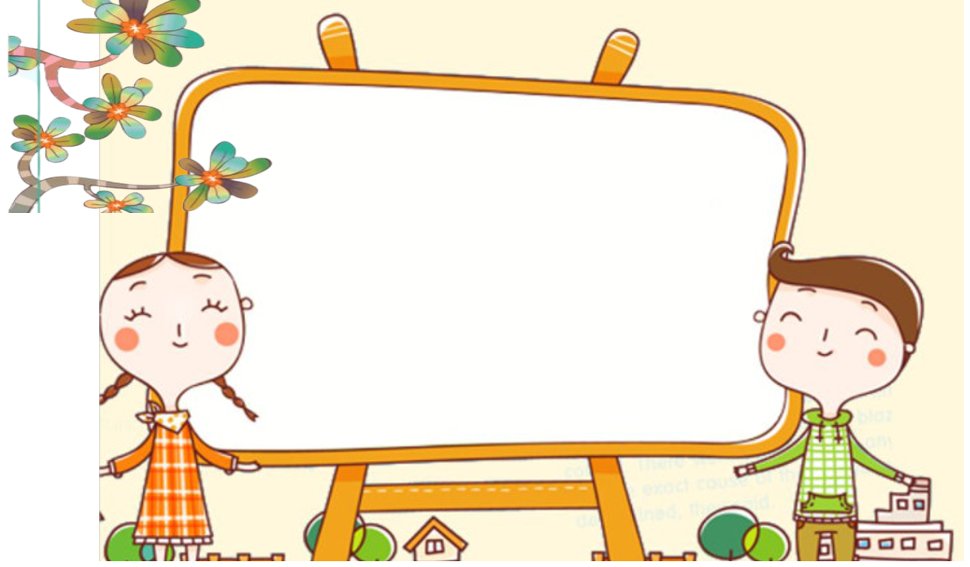 HS biết sử dụng các yếu tố tạo hình đã học để thể hiện một số vật xung quanh HS
HS vẽ được một số bộ trang phục yêu thích của mình
Biết trưng bày và giới thiệu, chia sẻ sản phẩm của mình với người khác.
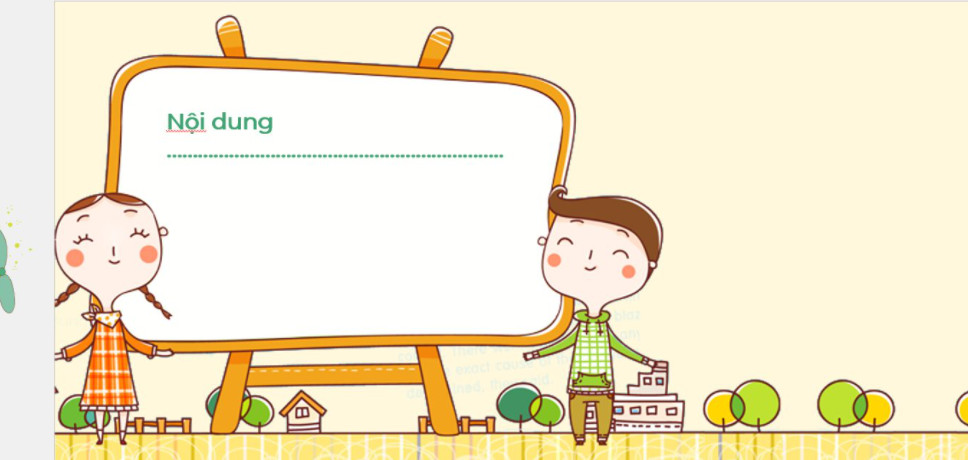 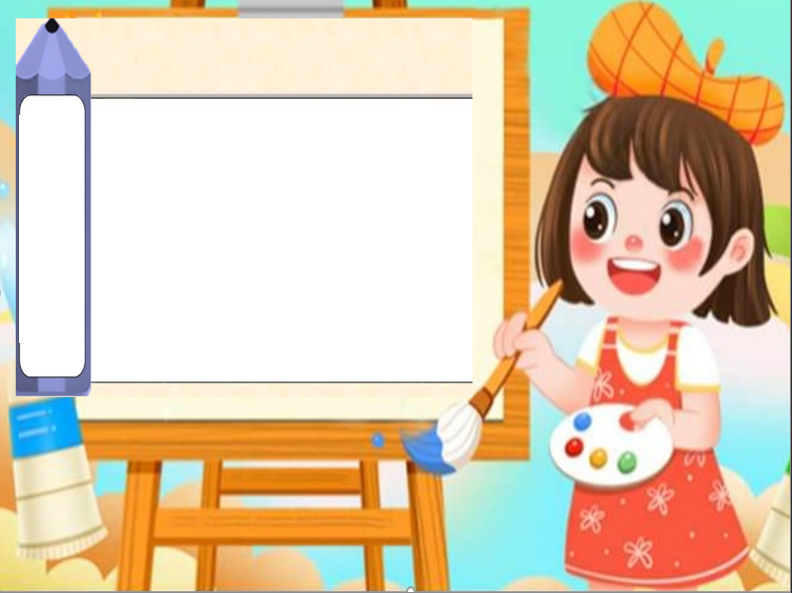 CHUẨN BỊ  ĐỒ DÙNG
- Sách mĩ thuật 1
- Vở vẽ A4, 
- Bút màu, bút chì, tẩy…
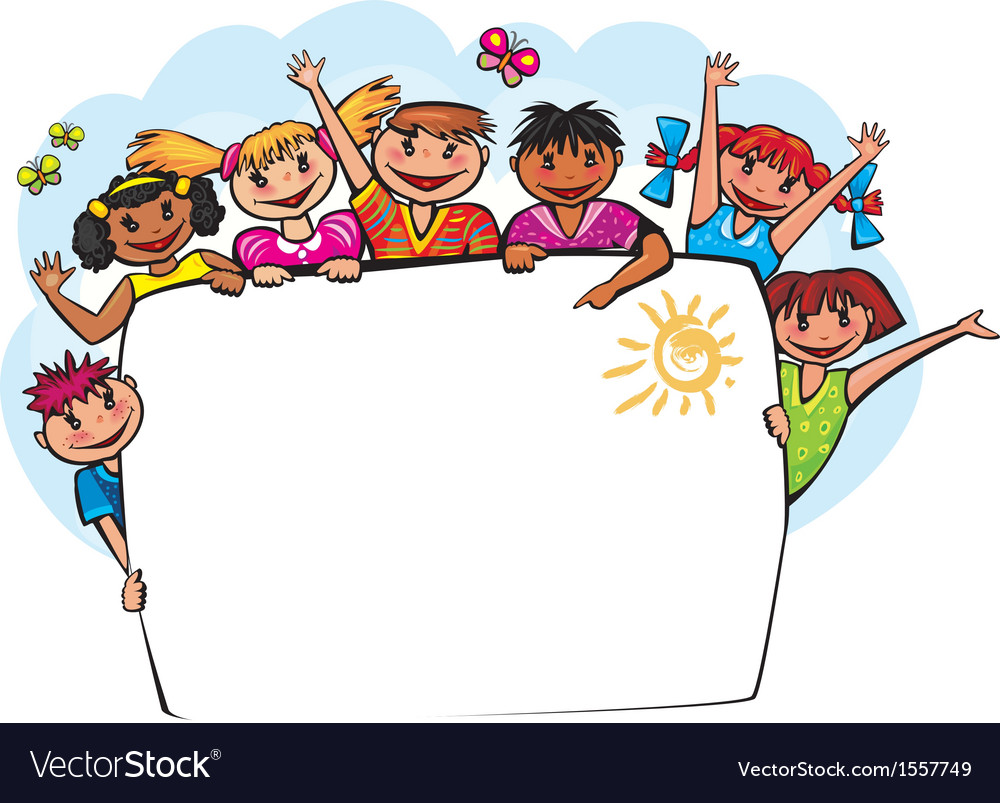 1.KHÁM PHÁ
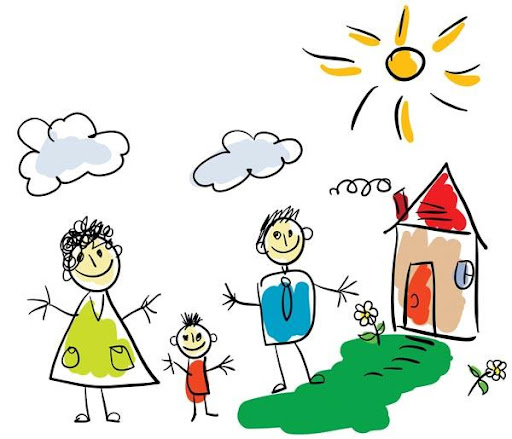 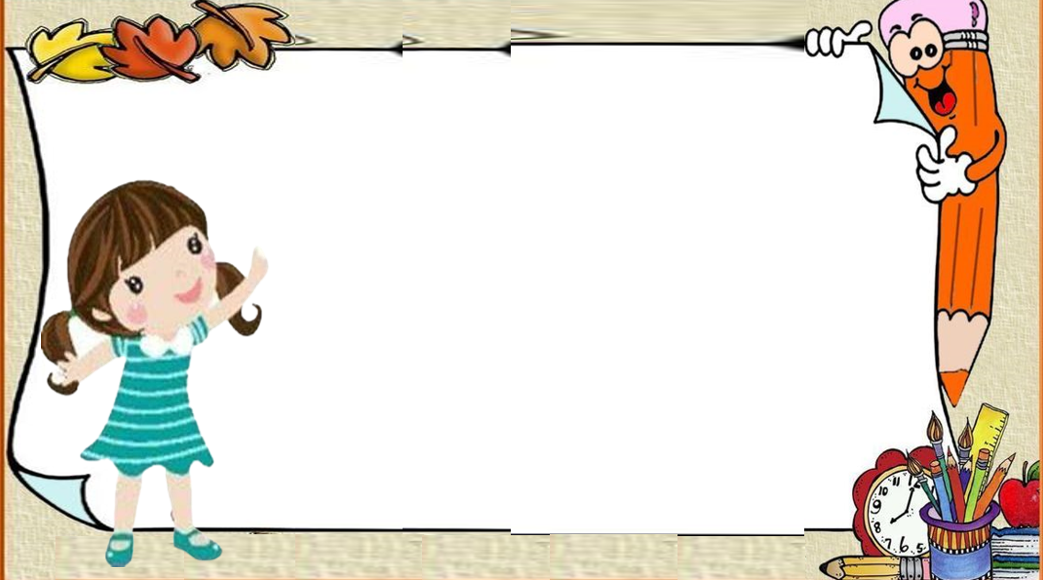 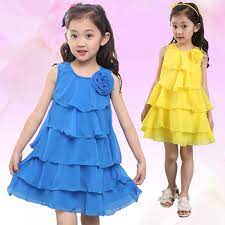 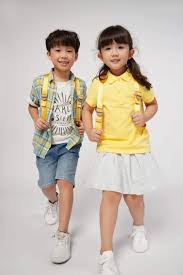 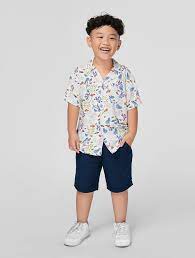 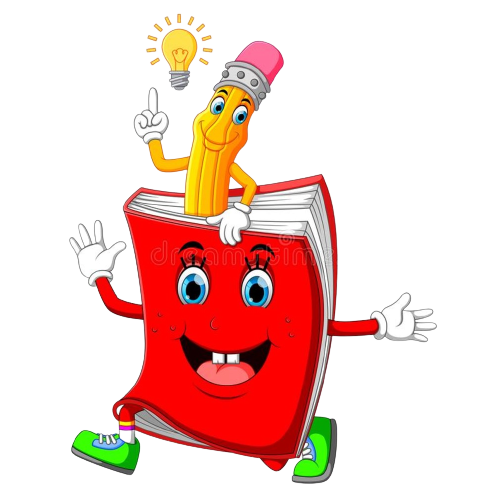 Trang phục bạn trai và bạn gái 
khác gì nhau ?
Trang phục bạn trai
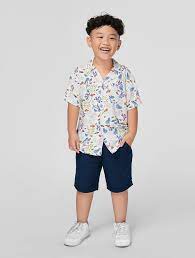 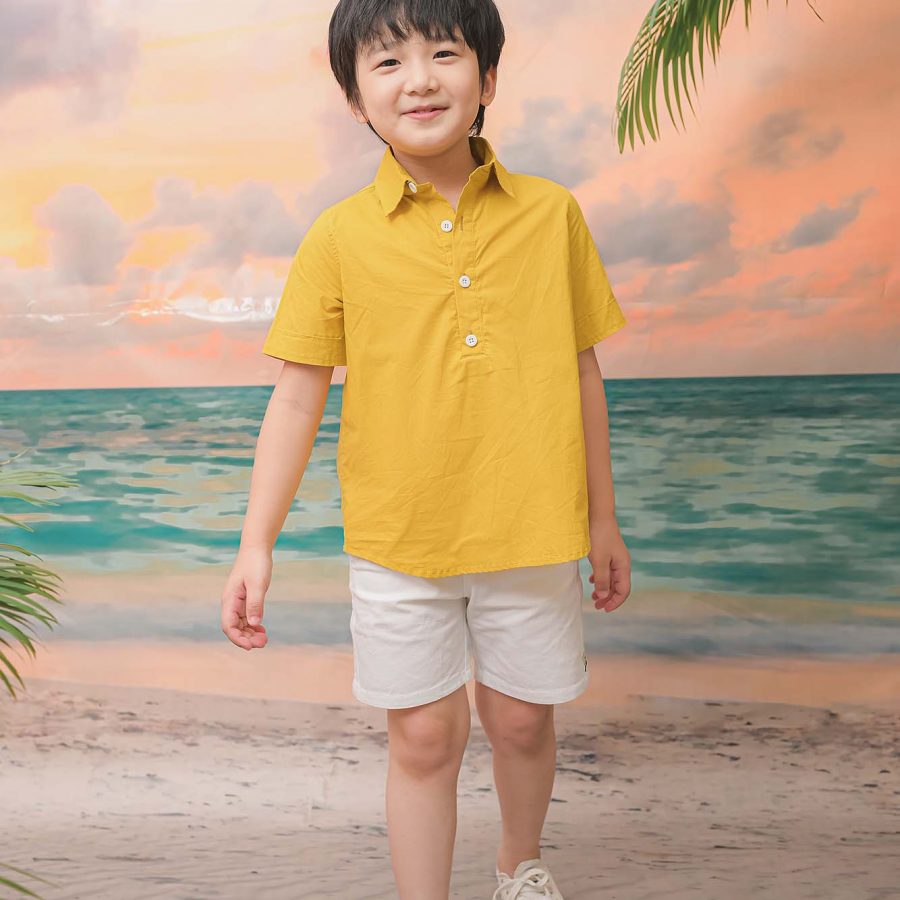 Trang phục bạn trai chủ yếu là áo Sơ Mi, áo phông, quần âu, quần Short.
Màu sắc nam tính, thiên về trầm hoặc không cầu kỳ nhiều màu trên một bộ.
Kiểu dáng cũng rất đơn giản và ít có sự phá cách, cách điệu.
Trang phục bạn gái
Trang phục bạn gái khá đa dạng về mẫu mã và loại
Màu sắc cũng rất phong phú đa dạng, có nhiều màu trên bộ trang phục.
Kiểu dáng rất đa dạng, có sự phá cách, cách điệu trong từng trang phục. Tạo ra sự nữa tính cho bạn gái.
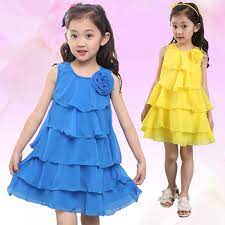 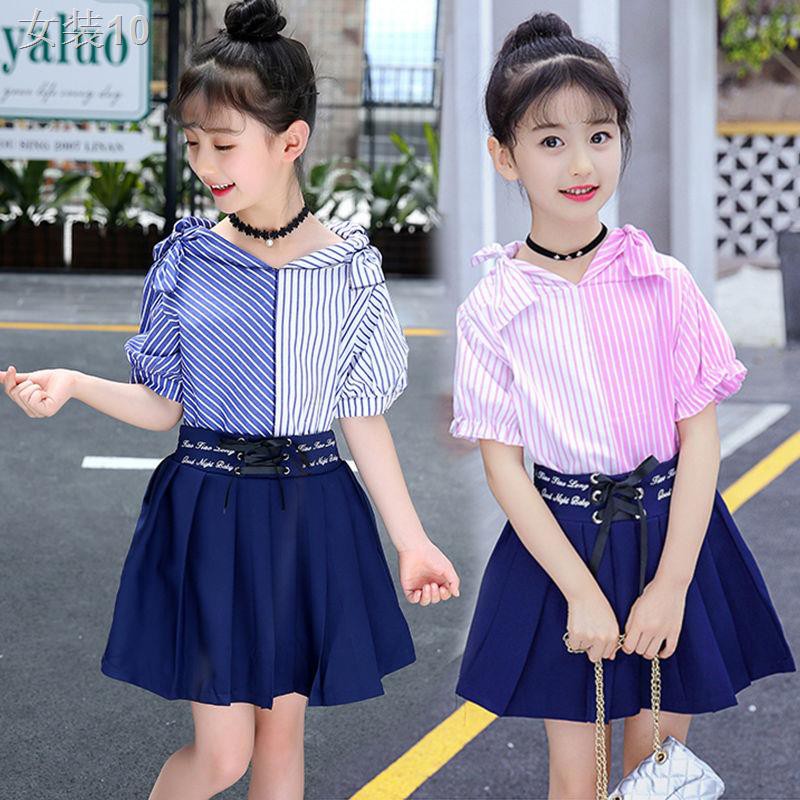 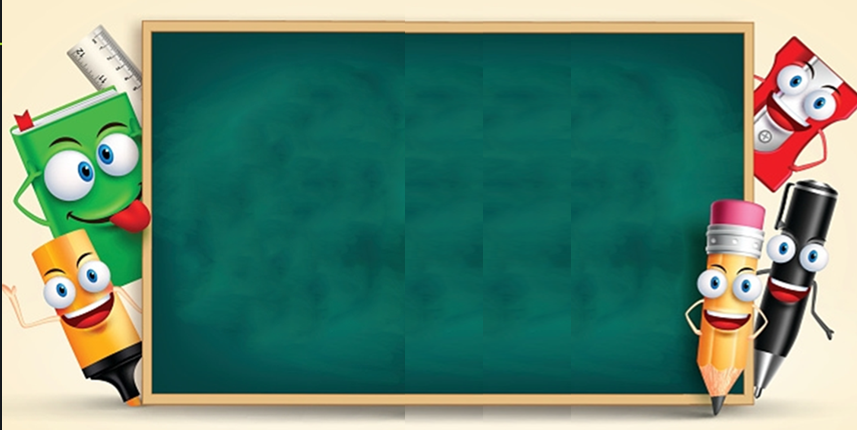 GHI NHỚ
  Mỗi bộ đồ đều mang cho mình một đặc 
điểm hình dáng riêng.
Trang phục nam thì đơn giản mạnh mẽ, 
màu thiên về trầm và 1 màu nam tính .
Còn trang phục nữ rất phong phú về mẫu mã, kiểu 
dáng và màu sắc, tạo ra vẻ nữ tính cho các bạn gái.

Các bạn nhớ mặc những trang phục đẹp
 và phù hợp 
khi tới trường hay ở nhà hoặc đi 
chơi cho phù hợp nhé,
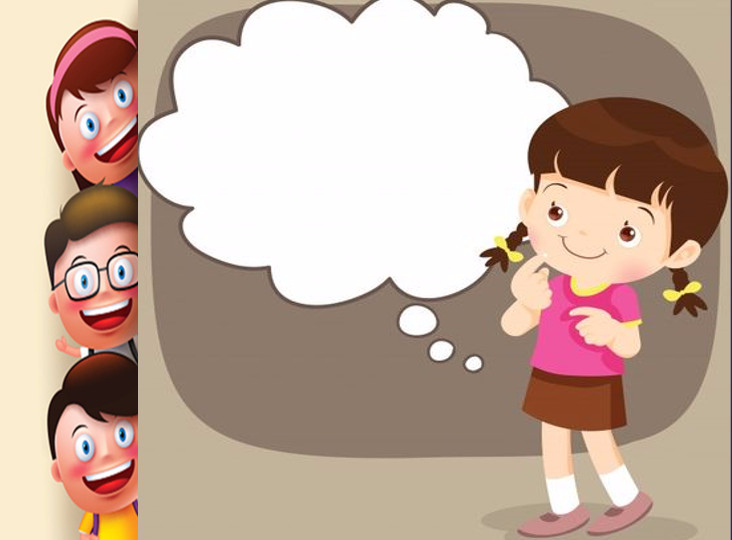 Chúng ta sẽ tạo hình 
những bộ trang phục trên
 như thế nào?
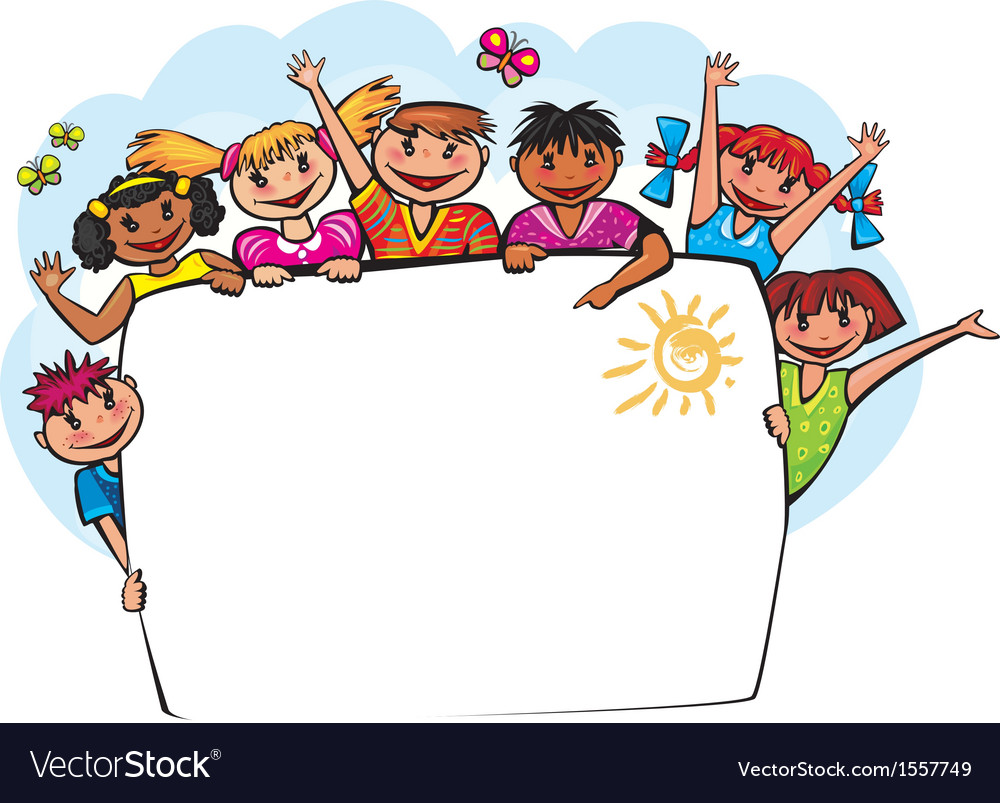 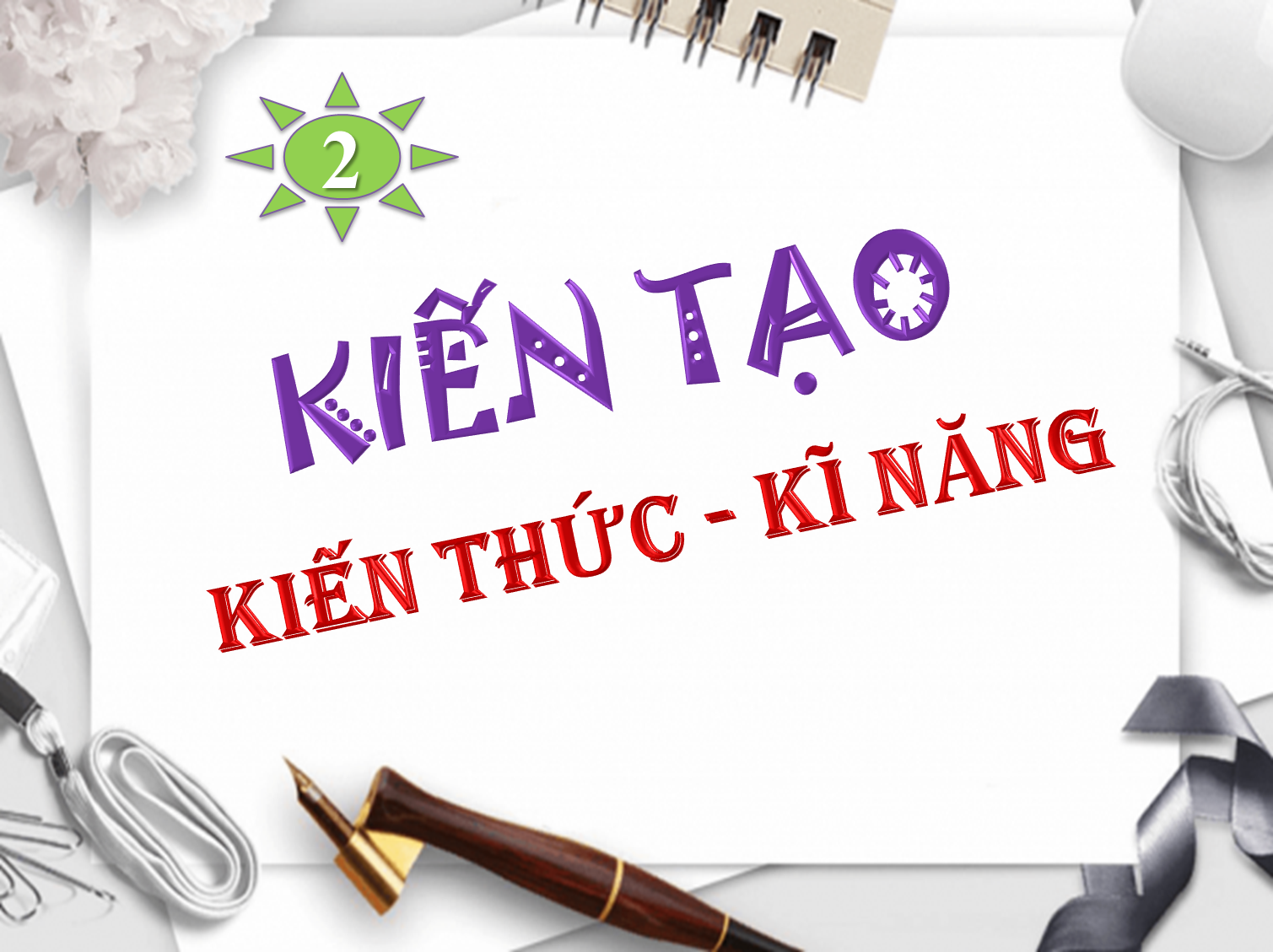 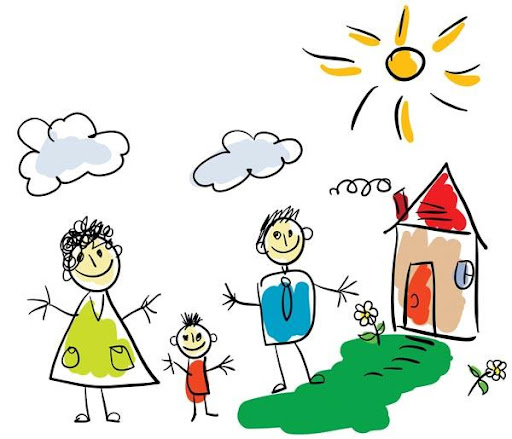 2.
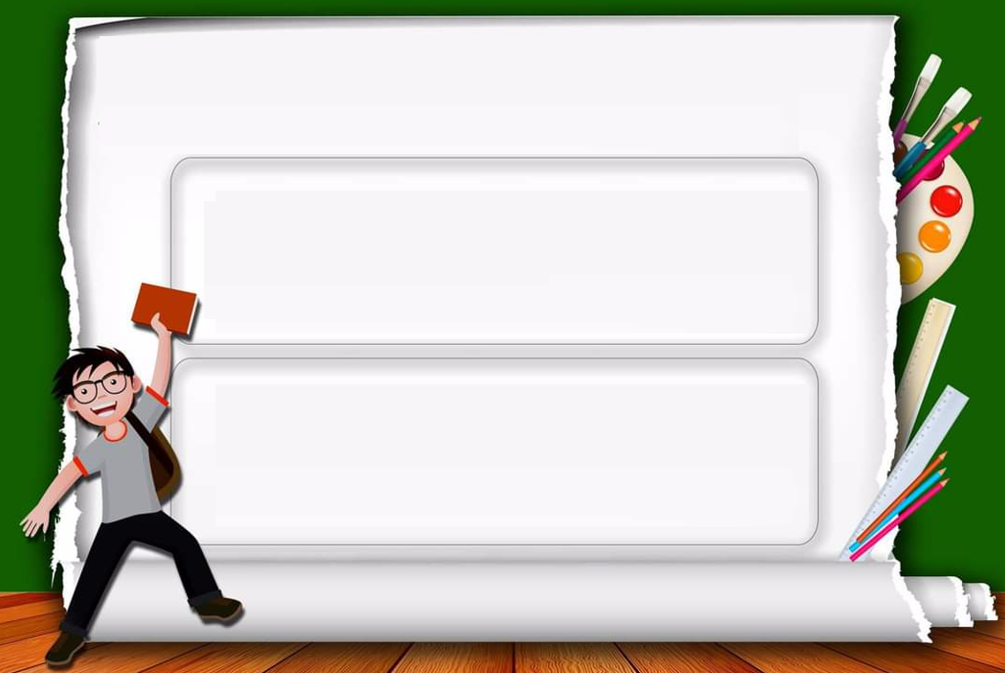 MỜI CÁC BẠN QUAN SÁT



 
CÔ HƯỚNG DẪN NHÉ!
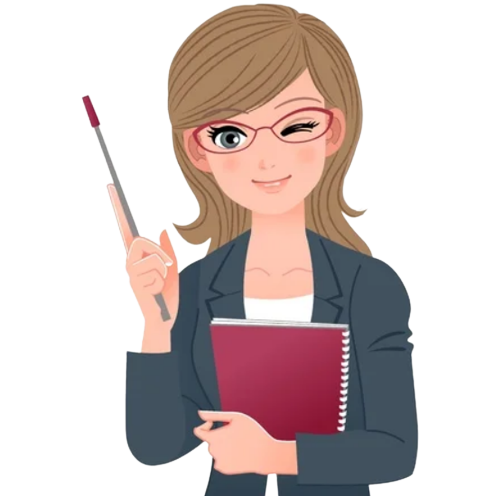 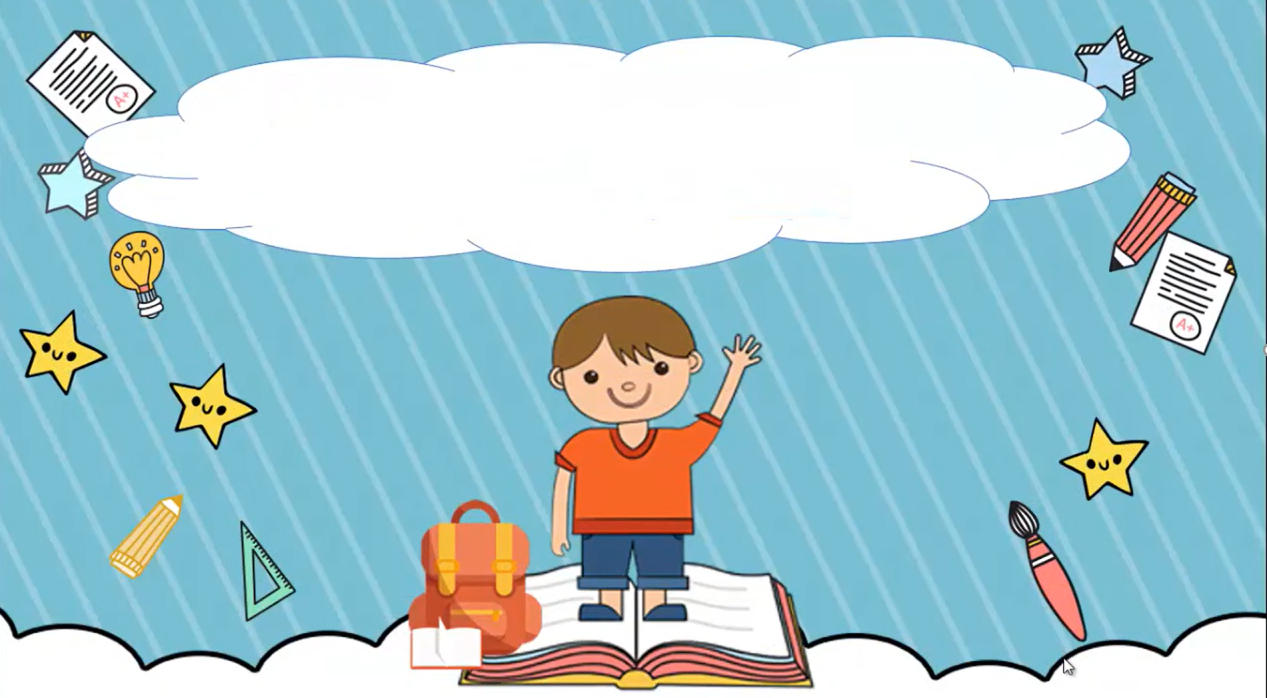 HOẠT ĐỘNG 3:
LUYỆN TẬP – SÁNG TẠO
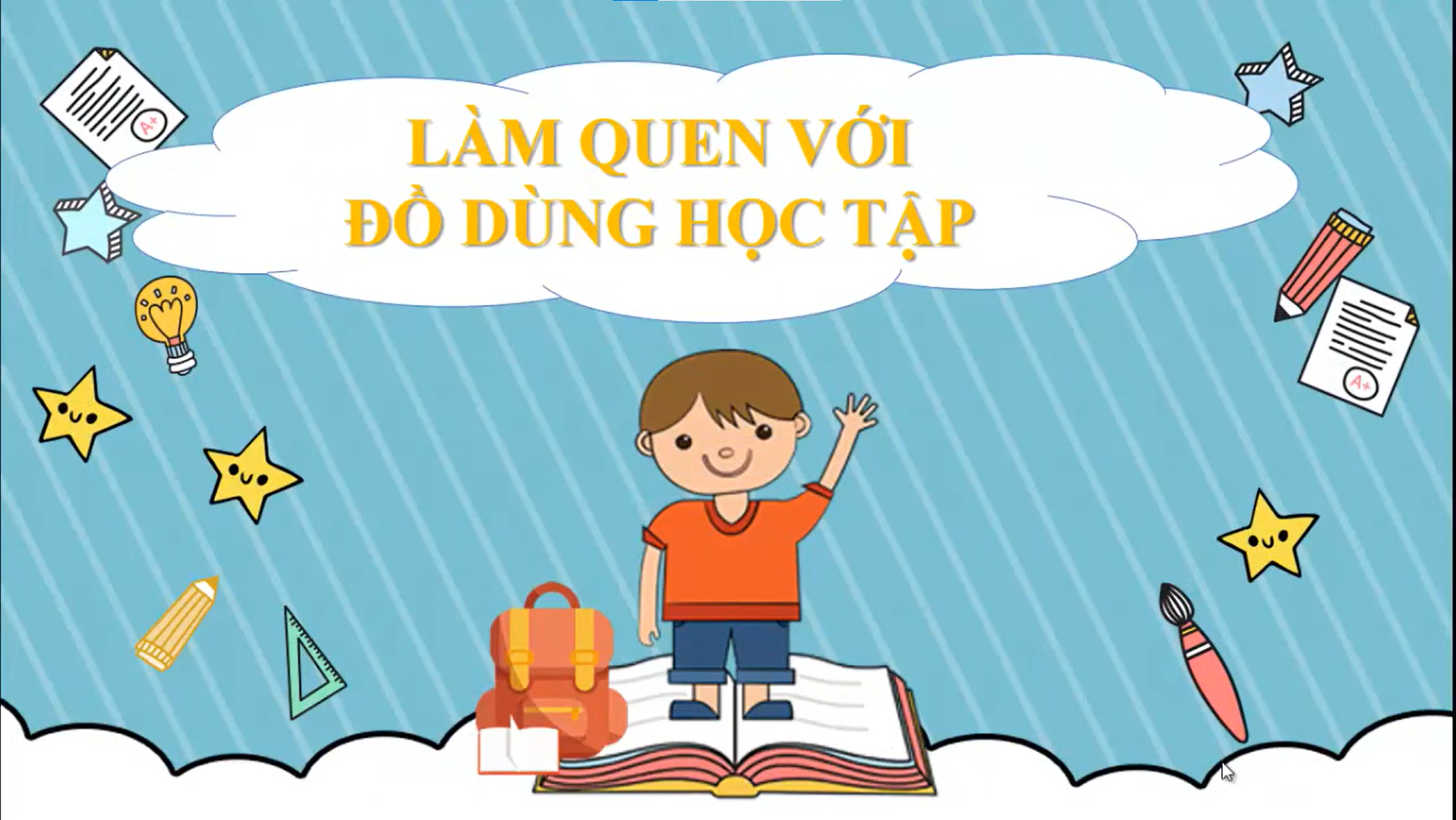 Sản phẩm tham khảo
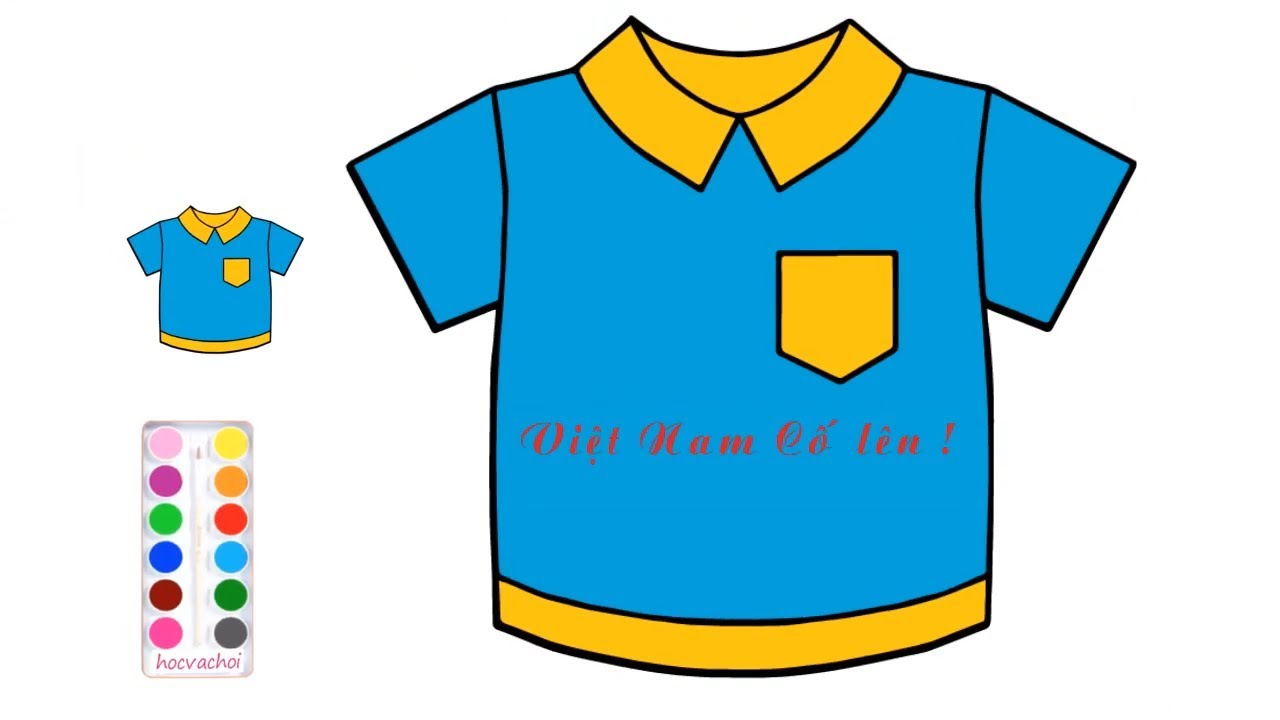 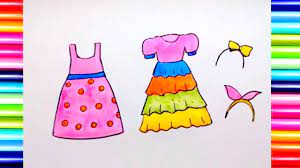 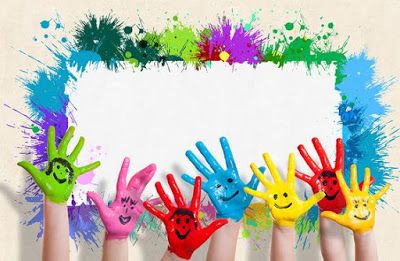 THỰC HÀNH 
THÔI NÀO!
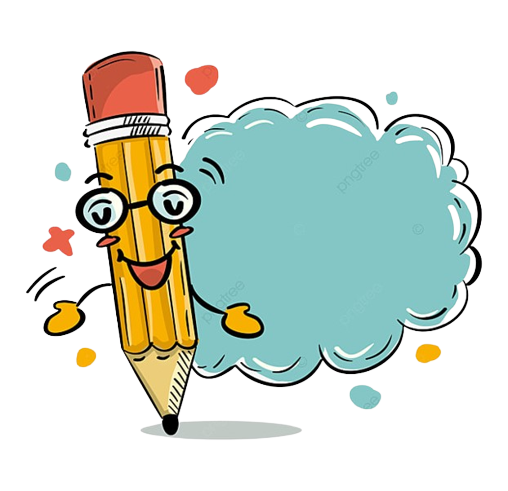 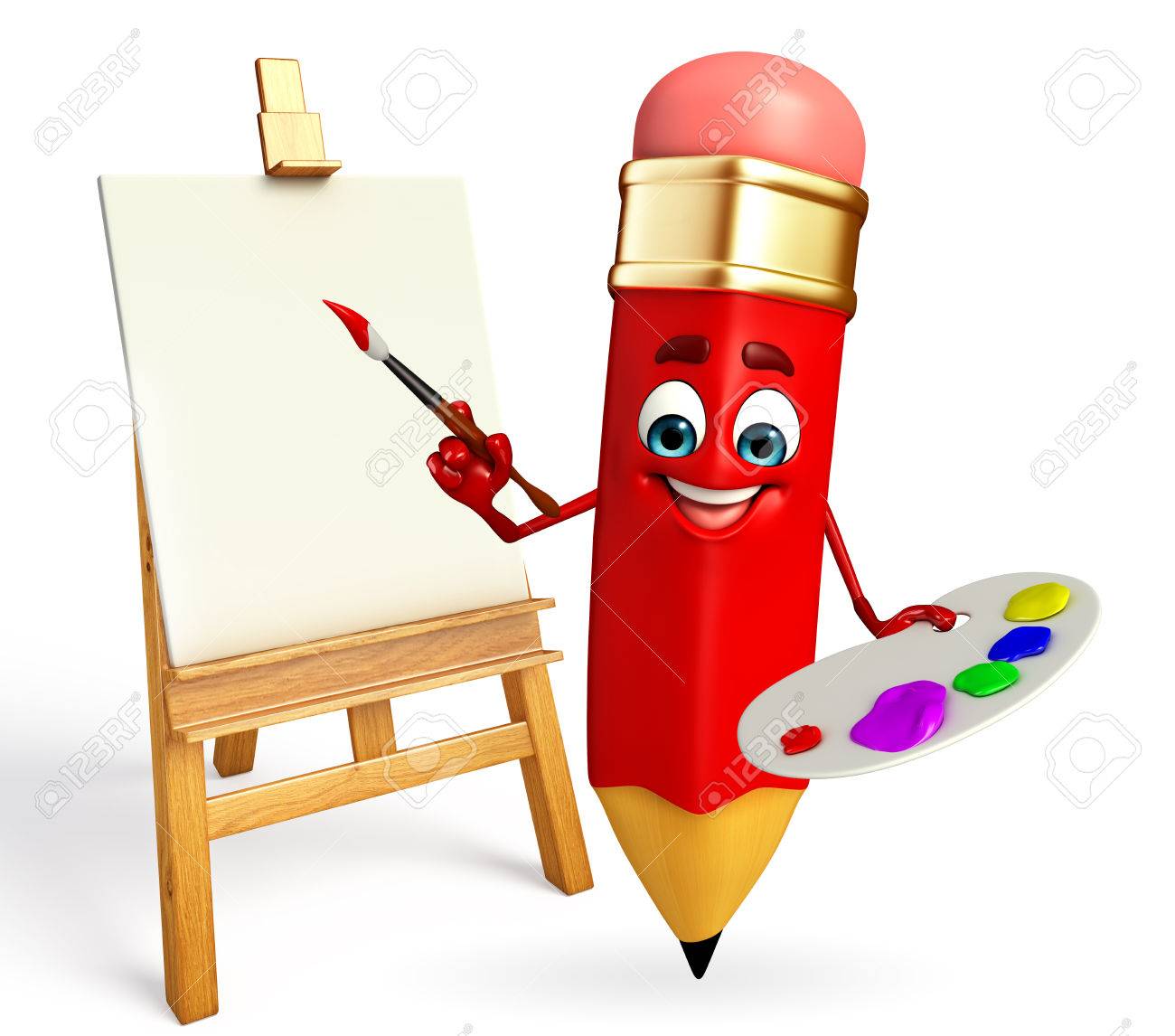 Luyện tập
 sáng tạo
Hãy tạo hình  
đồ bộ trang phục
mà bạn thích
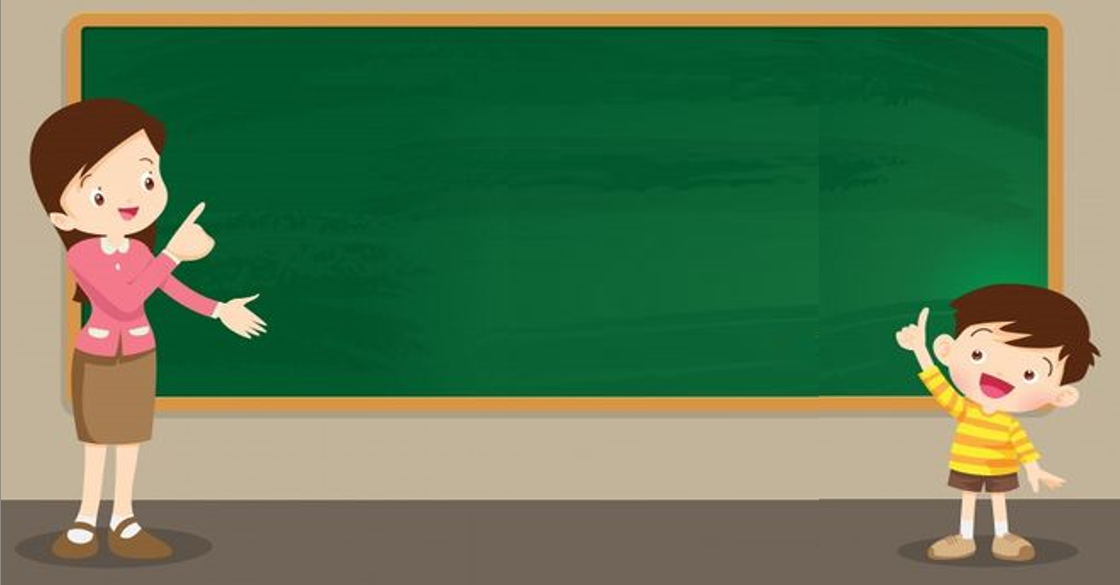 4.TRƯNG BÀY, GIỚI THIỆU SẢN PHẨM
Em hãy chia sẻ ý tưởng của mình 
với thầy cô, bạn bè!
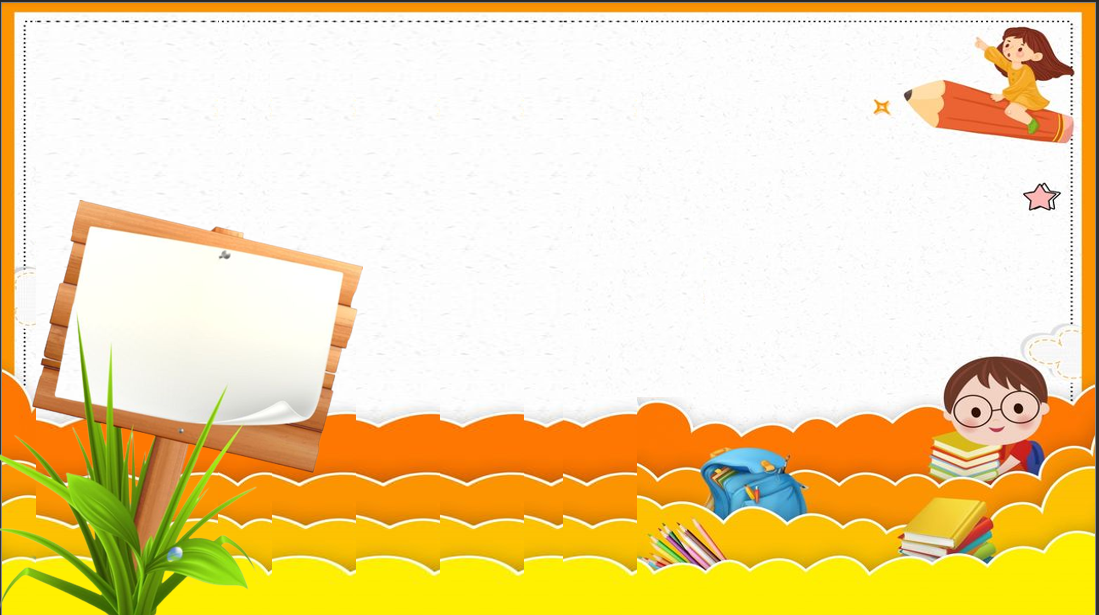 Hoàn thành bài tập và nộp cho thầy, cô giáo.
Chuẩn bị đồ dùng học tập cho tiết học sau
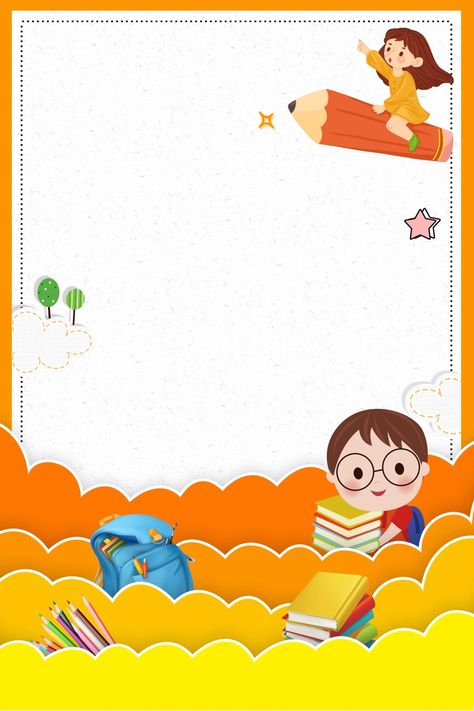 DẶN DÒ
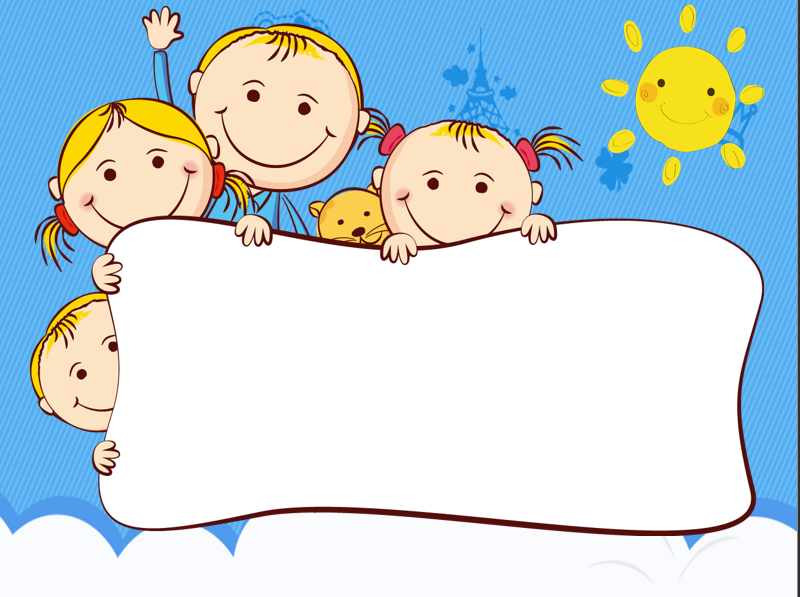 XIN CHÀO VÀ HẸN GẶP LẠI